River Almond
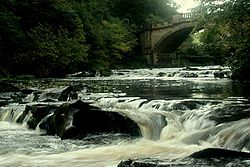 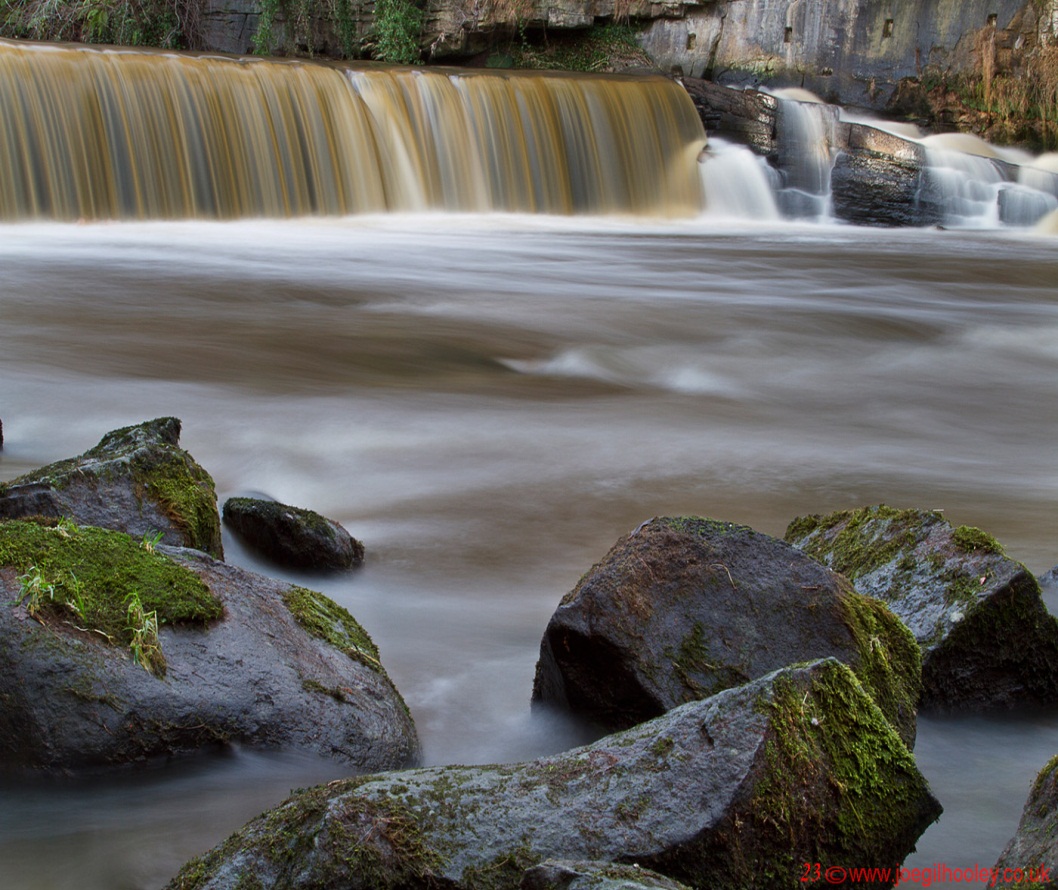 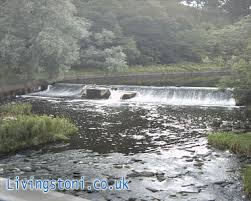 The Almond starts at Shotts and ends at Crammond. It is 28 miles long and takes about 40 minutes going along the river in a car. It flows East.
Almond Valley
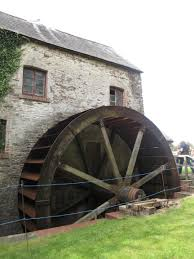 The Mill
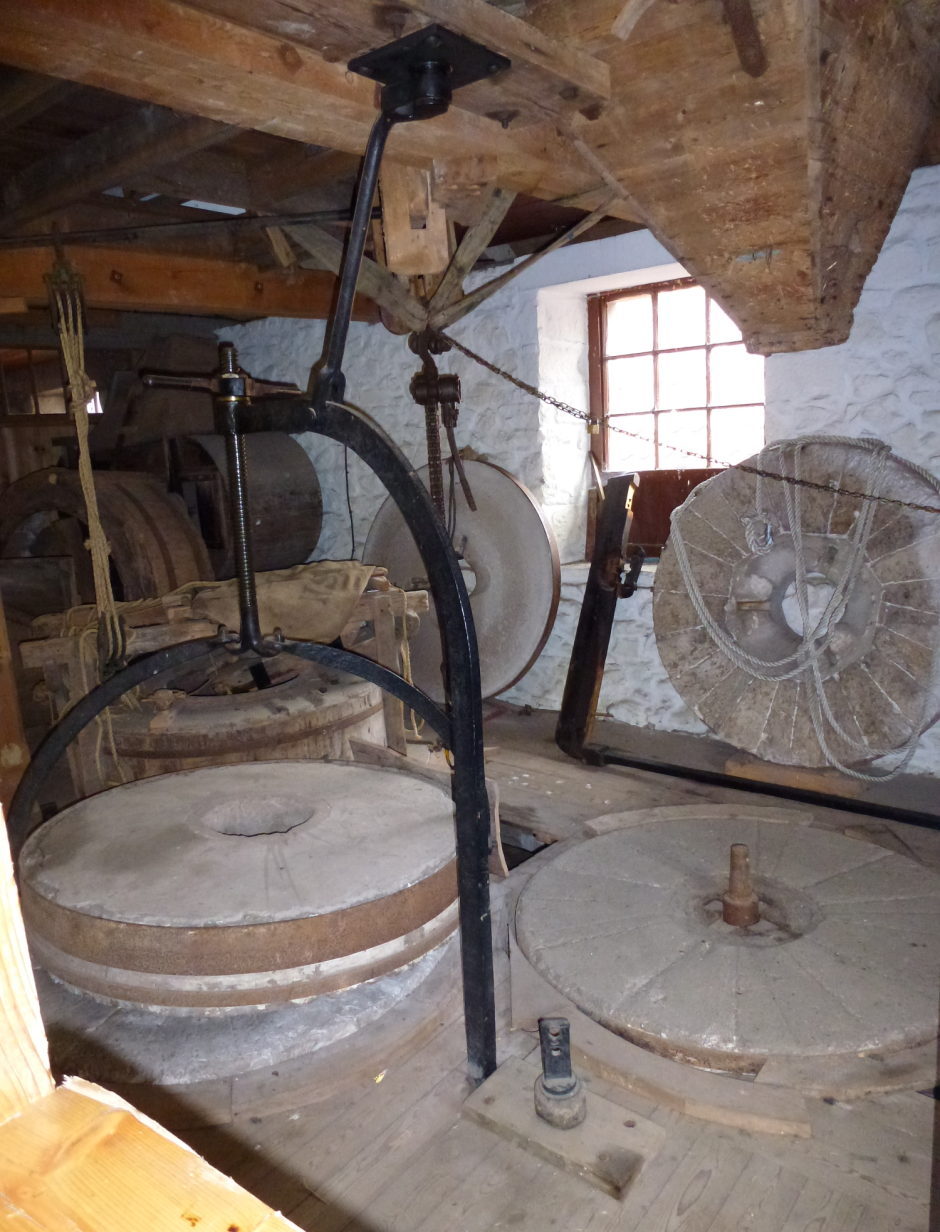 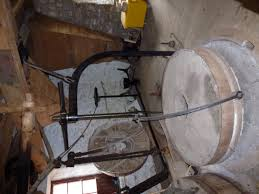 Livingston
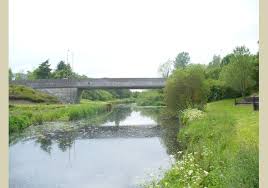 Eastfield
The Almond is 45 km long. There are Brown Trout,
Sea Trout and Salmon.
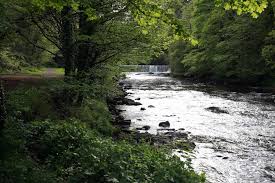 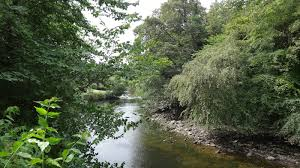 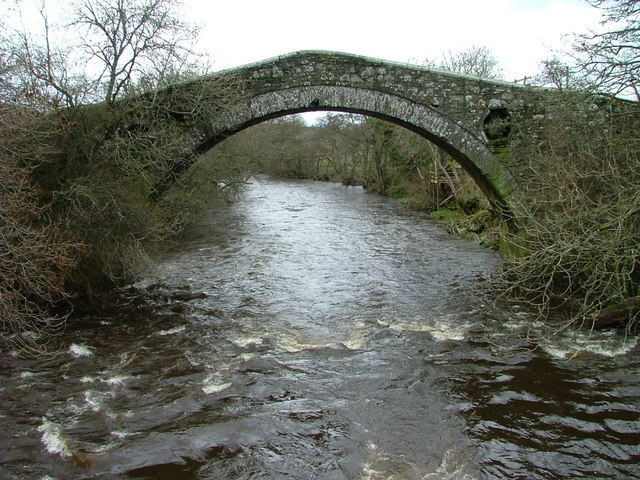 B
U
R
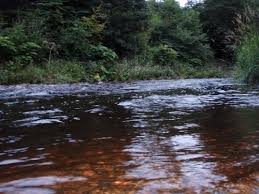 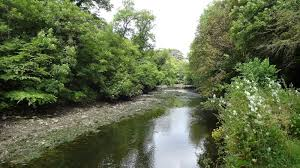 N
S
Gogar Burn
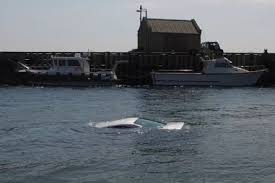 Shear Burn
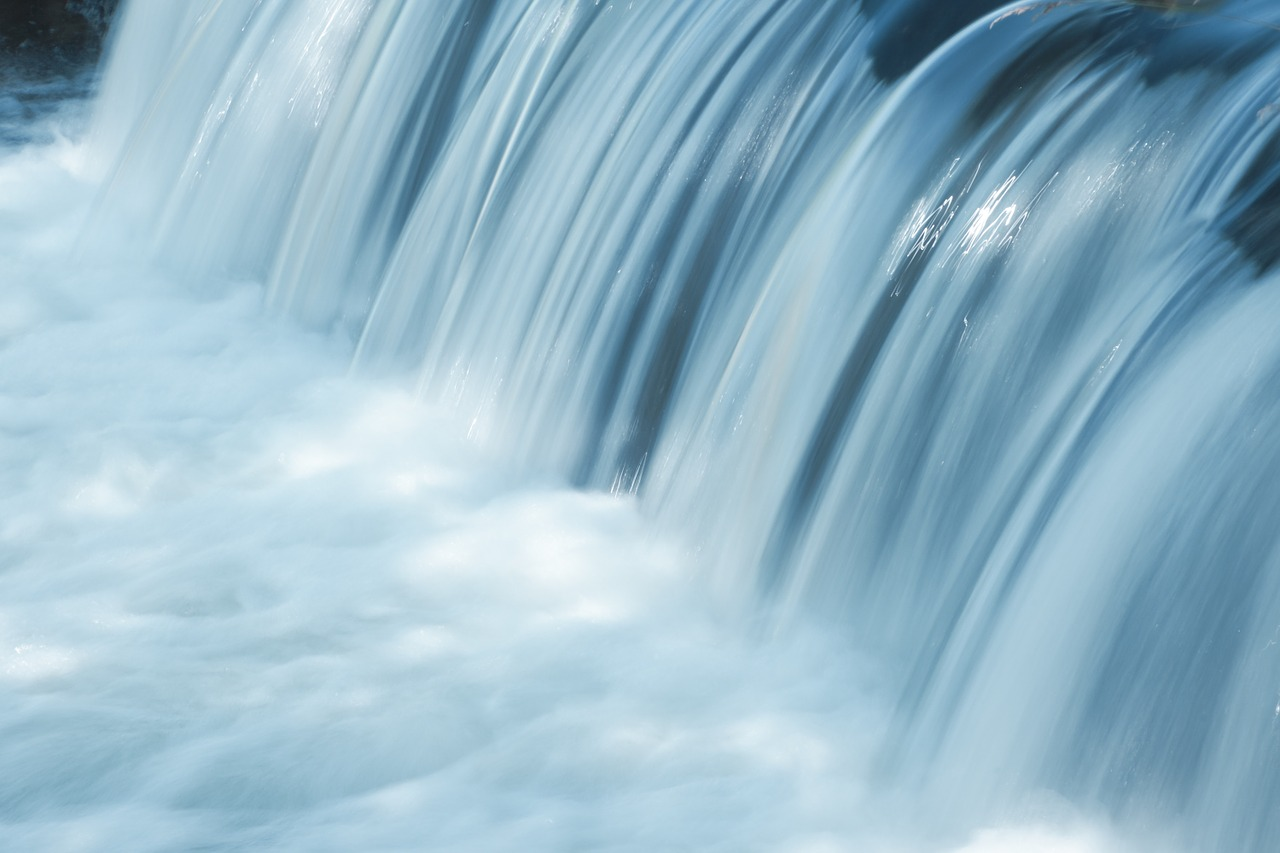 Newbridge
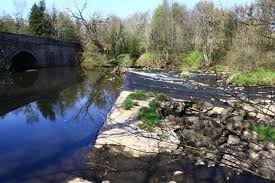 Kirkliston
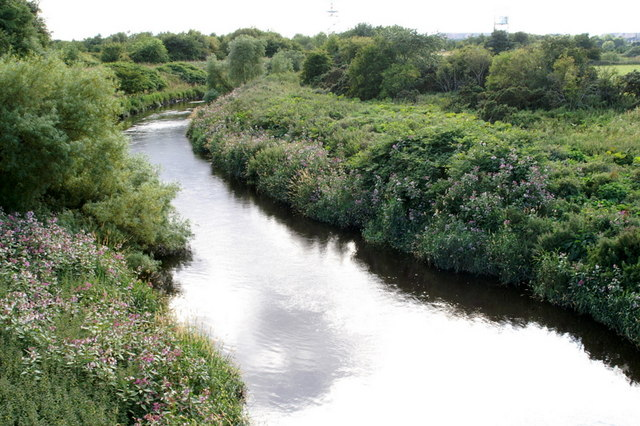 Cramond
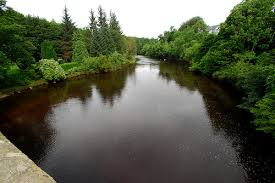 Edinburgh Airport
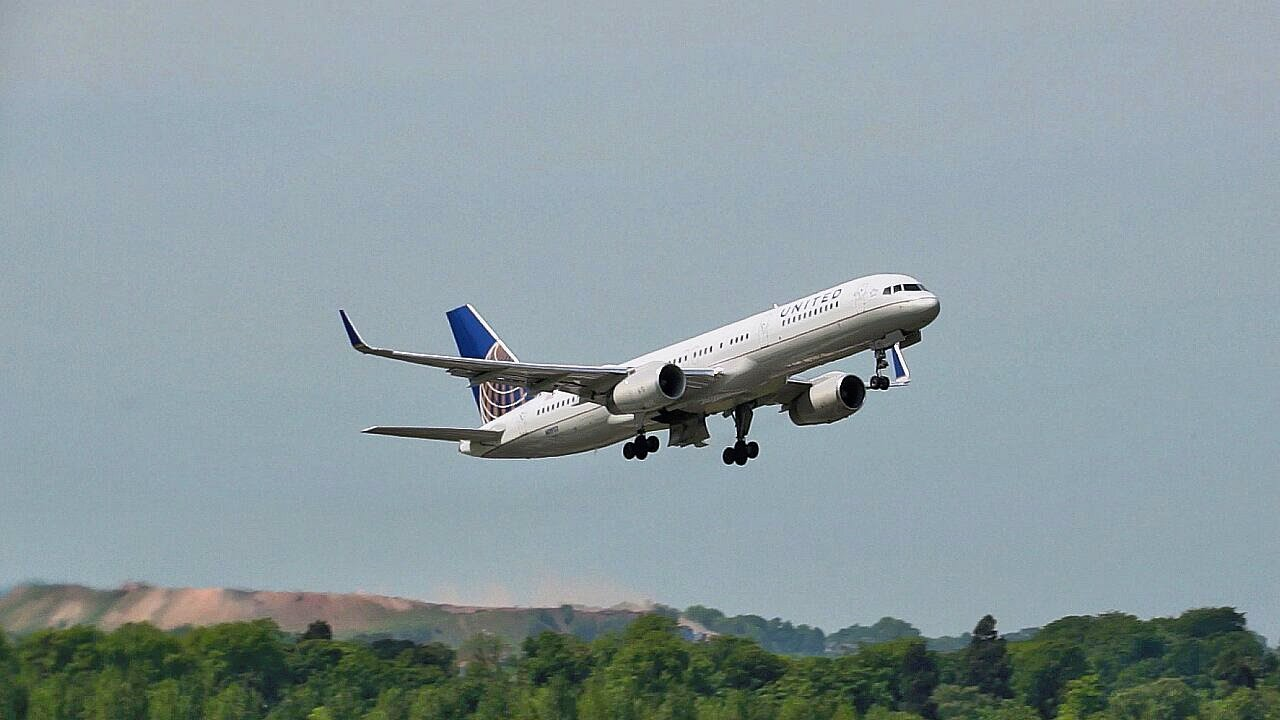